Санкт-Петербург
Город пышный, город бедный, Дух  неволи, стройный вид,Свод небес зелено-бледный,Скука, холод и гранит…А.С.Пушкин
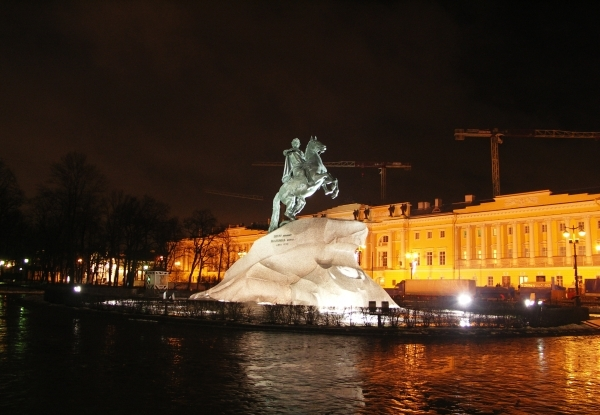 Памятник Петру I
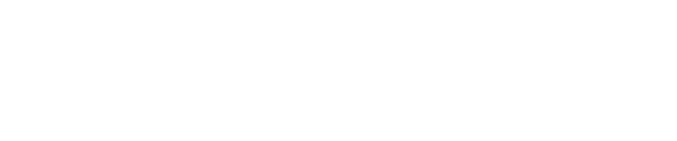 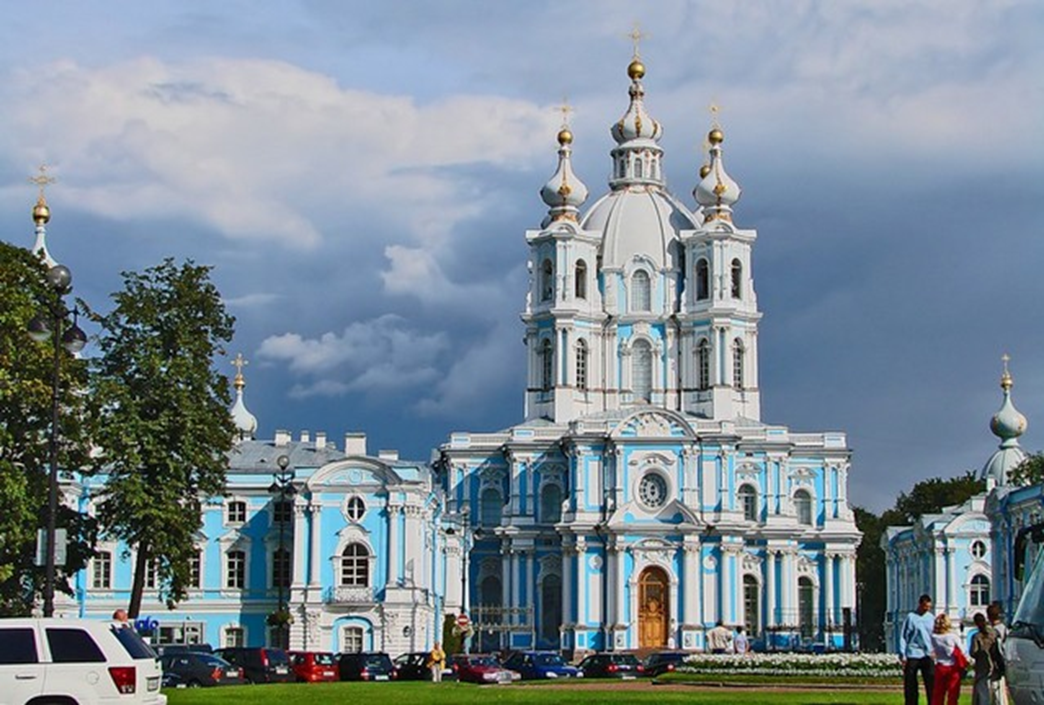 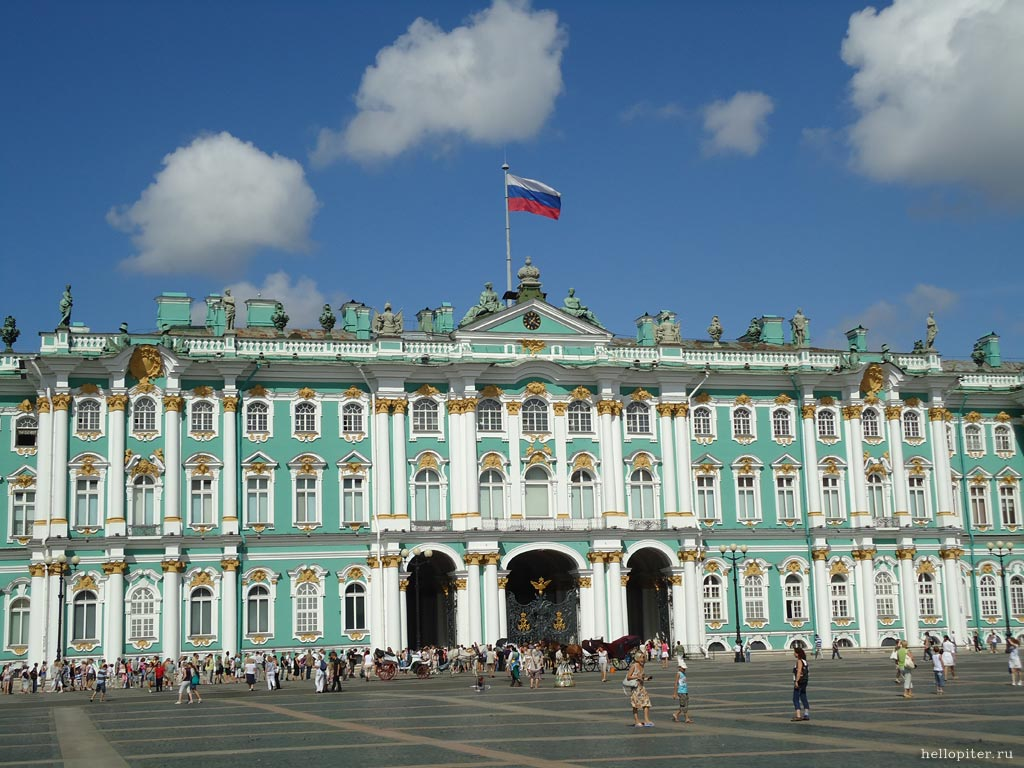 Зимний дворец
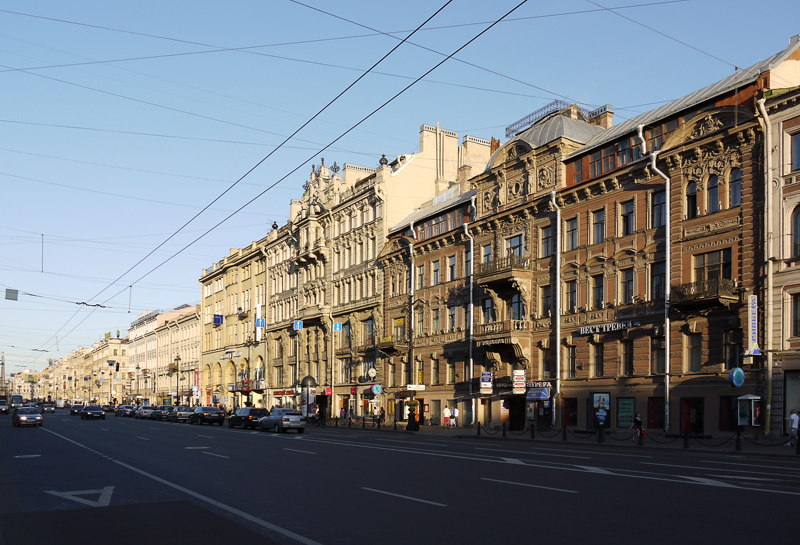 Невский проспект
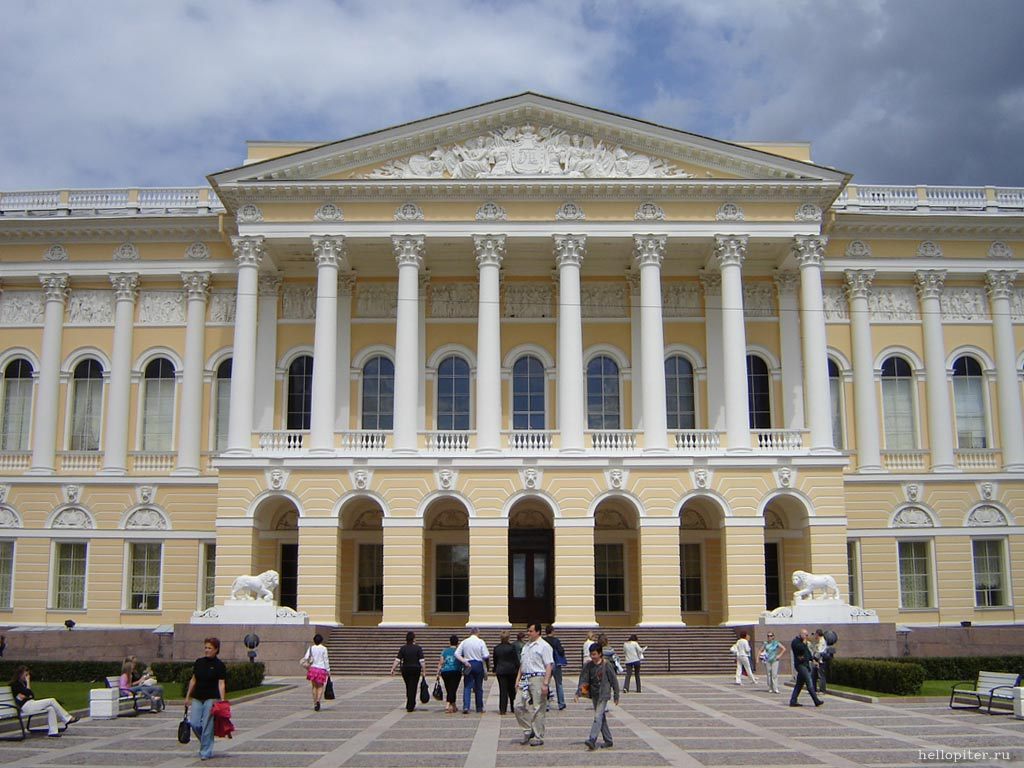 Русский музей
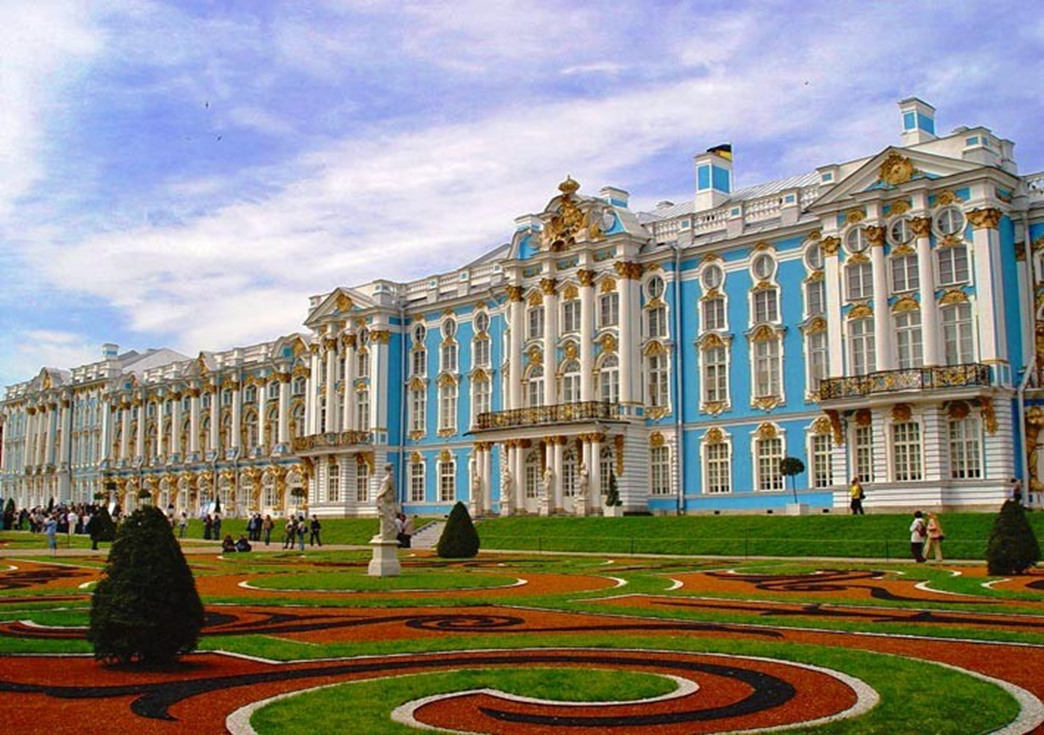 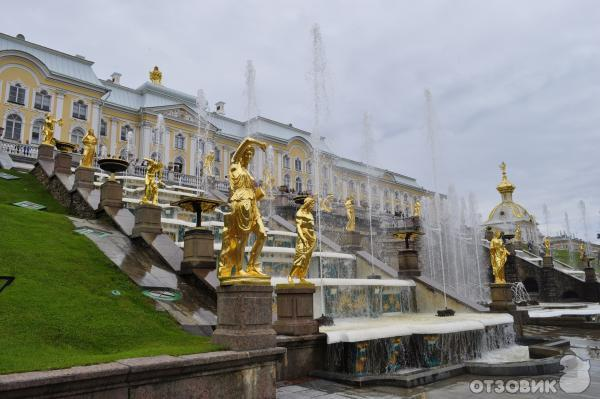 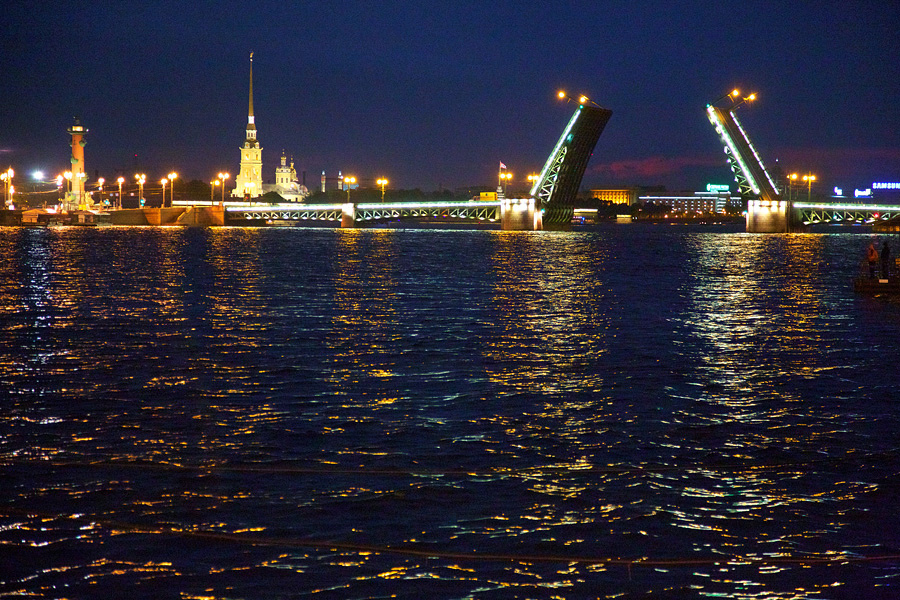 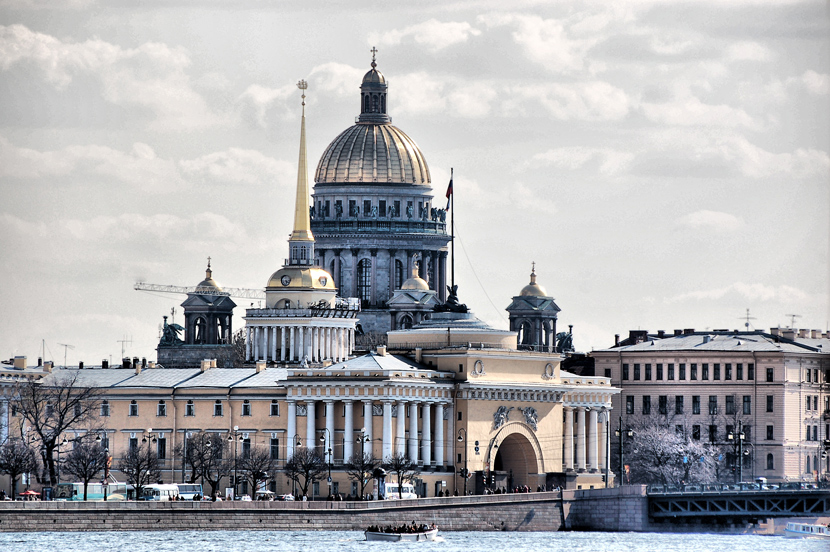 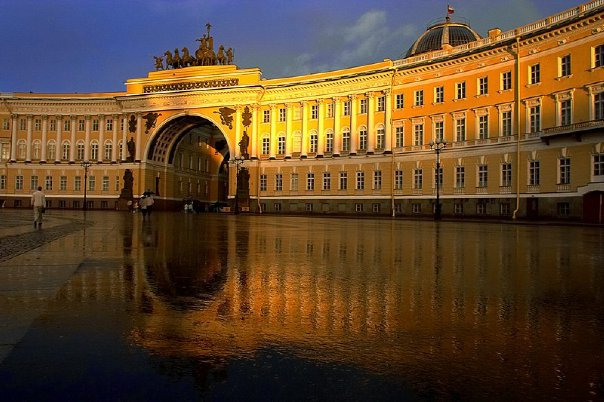 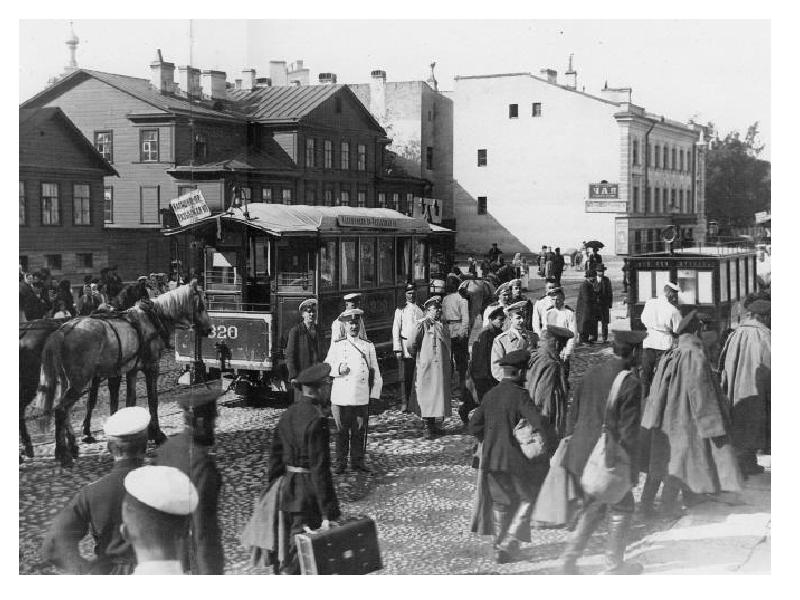 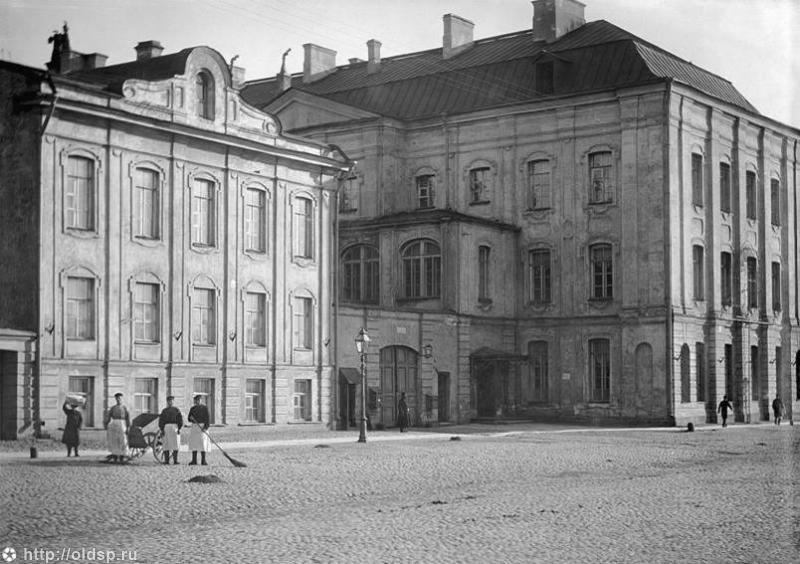 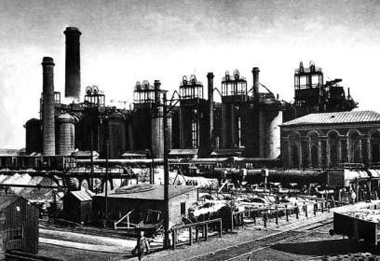 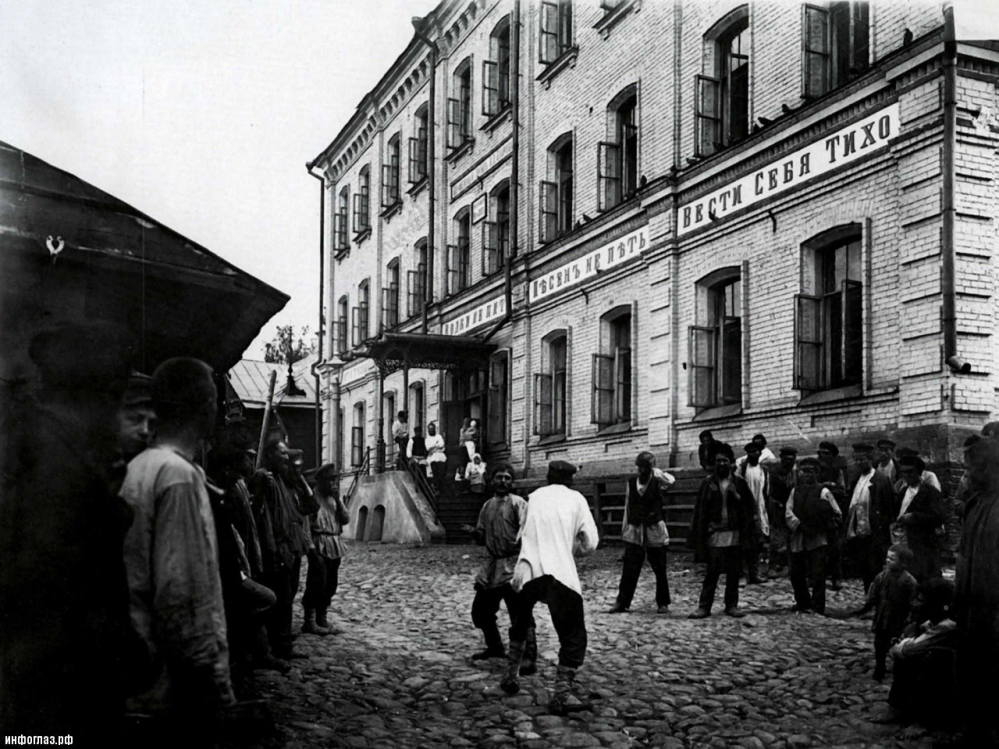 Петербург  Ф.М. Достоевского в романе «Преступление и наказание»
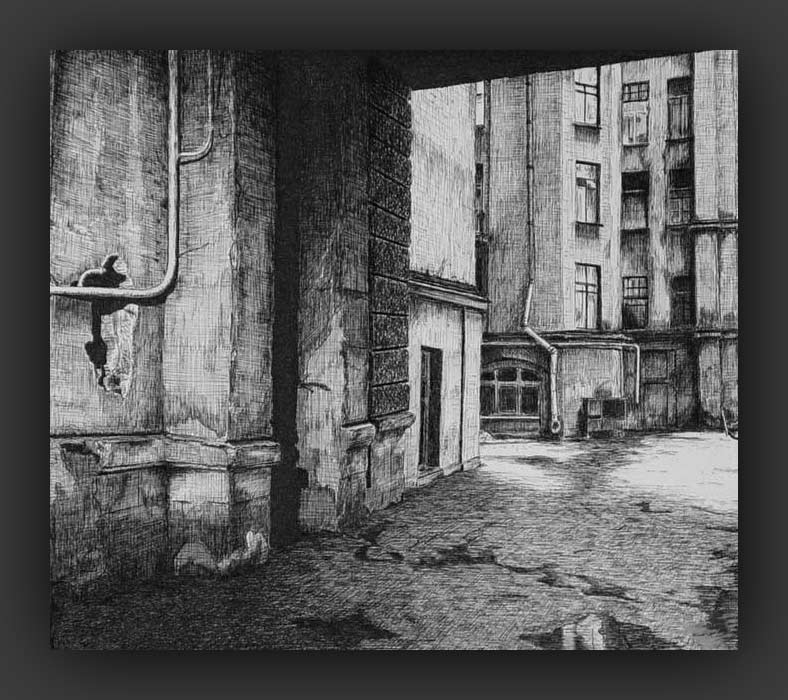 Петербург Достоевского
ПЕЙЗАЖИ
СЦЕНЫ УЛИЧНОЙ ЖИЗНИ
ИНТЕРЬЕРЫ
Групповая работа
1-я группа: дайте характеристику пейзажам в романе (часть 1 гл. 1; часть 2 гл. 2; часть 2 гл. 2; часть 2 гл. 6; часть 4 гл. 5–6).
2-я группа: сопоставьте сцены уличной жизни (часть 1 гл. 1; часть 2 гл. 2; часть 2 гл. 6; часть 5 гл. 5).
3-я группа: составьте описания интерьеров (часть 1 – каморка Раскольникова; часть 1 глава 2 – описание кабака, где Раскольников слушает исповедь Мармеладова; часть1 глава2 и часть2 глава 7 – угол Мармеладовых; часть 4 глава 2 – трактир, где исповедуется Свидригайлов ; часть 4 глава 4 – комната Сони).
Заполните таблицу
Петербург Достоевского…
– город равнодушия, звериного   любопытства, злорадной насмешки;
 –город одиночества;
– город разврата и порока;
– “город, в котором невозможно быть”.
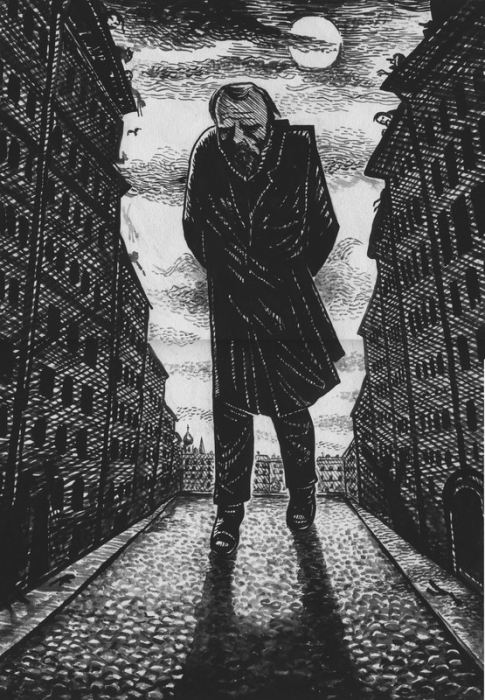 Вместо заключения…
Трущобный двор. Фигура на углу.
Мерещится, что это Достоевский.
И желтый свет в окне без занавески
Горит, но не рассеивает мглу.
Гранитным громом грянуло с небес!
В трущобный двор ворвался ветер резкий,
И видел я, как вздрогнул Достоевский,
Как тяжело ссутулился, исчез…
Не может быть, чтоб это был не он!
Как без него представить эти тени,
И желтый свет, и грязные ступени,
И гром, и стены с четырех сторон…
                                                 
                                                    Николай Рубцов